Английский на улицах нашего города(исследование влияния английского языка на русский на примере наружной рекламы и названий городских объектов)
Автор: Штам Анастасия
учащаяся 9 класса
МОУ Верхнеподстепновской ООШ
м.р. Волжский
2011 г.
``Language exerts hidden power, like  the       Moon on the tides``. 
            Rita Mae Brown
«Язык оказывает скрытое влияние, как луна на приливы и отливы»
              Рита Мэй Браун
Цель: исследование влияния английского языка на русский на примере наружной рекламы и названий городских объектов
Задачи:
Изучить теоретический материал, связанный с темой исследования;
Определить и рассмотреть причины и способы проникновения английского языка в русский;
Выяснить отношение к исследуемому явлению незаинтересованных людей
Причины бурного распространения английского языка
Широкий доступ населения к средствам информации и распространение массовой культуры, индустрии развлечений
Быстрое экономическое развитие США после
 II мировой войны
Распространение Интернета
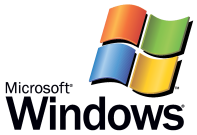 Английский в имидже Самары
Названия городских объектов
Наружная реклама
на щитах
 на стендах
 на перетяжках
 на электронных табло
 на стенах зданий
 на транспорте
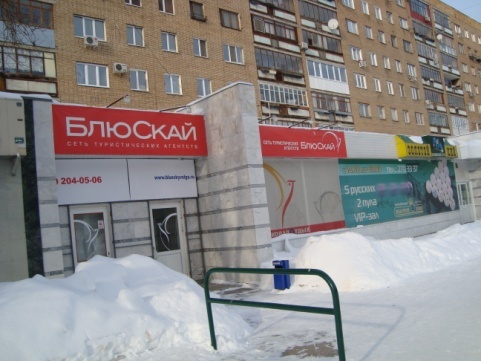 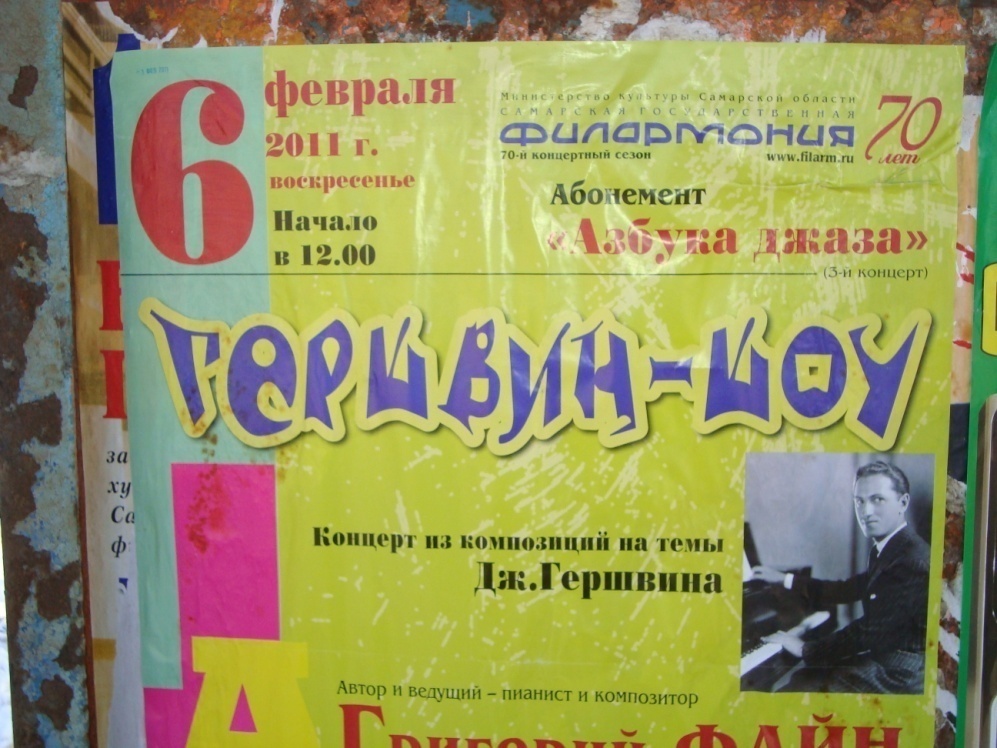 Турагенство Блюскай
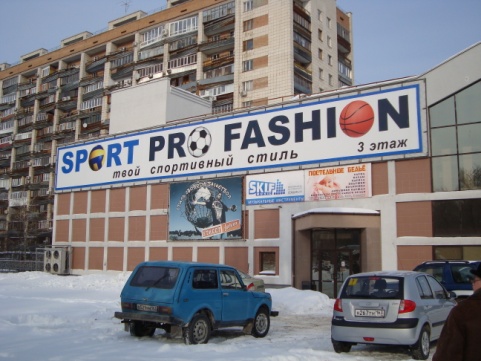 Магазин Sport Pro Fashion
Способы образования англицизмов
Прямые заимствования
Композиты
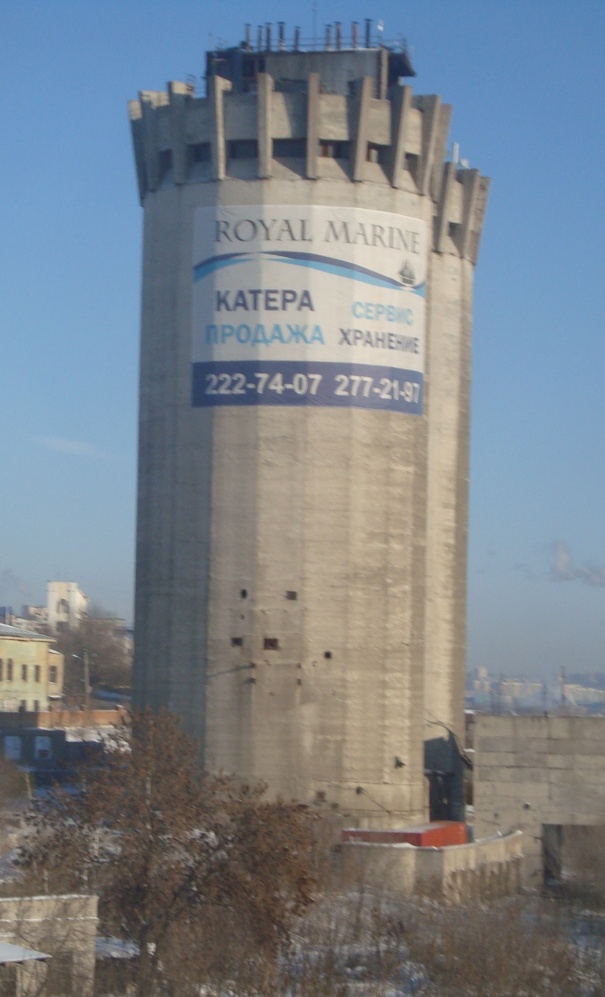 Гибриды
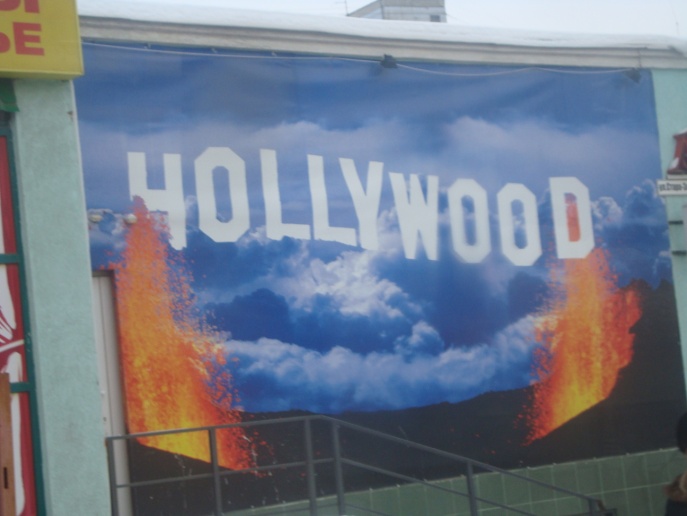 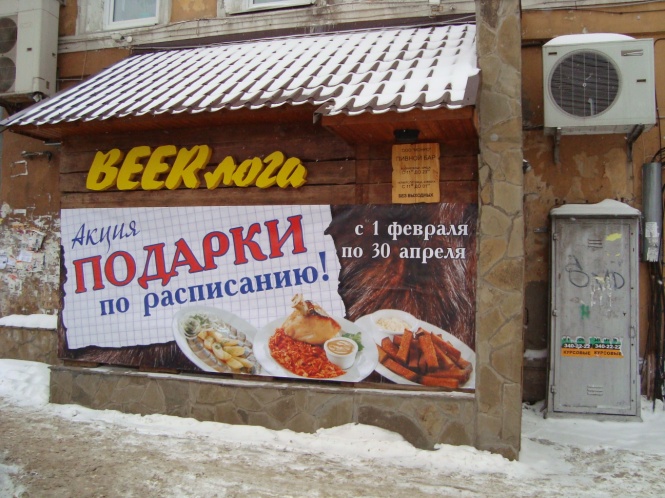 Отношение людей к исследуемому явлению
Отношение взрослых к исследуемому явлению
Отношение учащихся к исследуемому явлению
Спасибо за внимание!
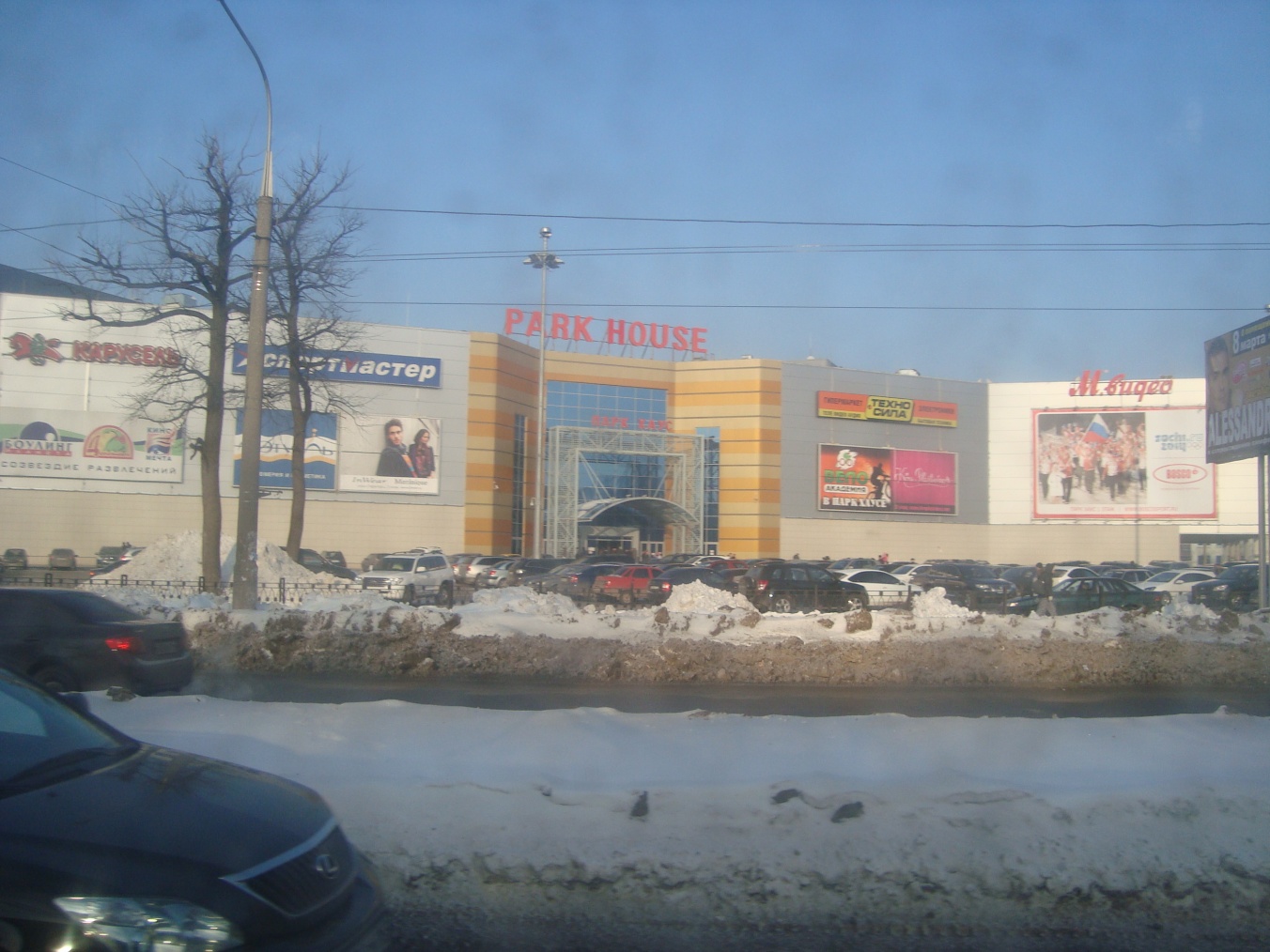